Презентация книги П.В. Кузовлева
 «Не запрещайте мне любить»
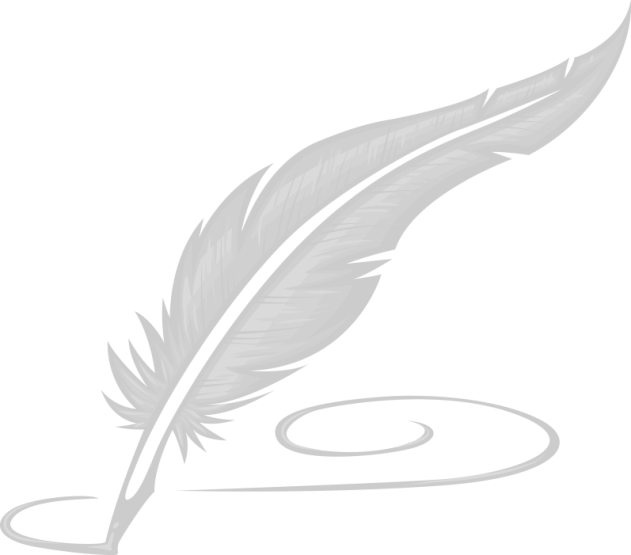 Не запрещайтемне любить
В чём волшебство поэзии?Возможно, в обнаженье чувств?В способности затронуть сердца струны?Ведь могут же слова, слетающие с уст,Счастливым сделать день угрюмый.А может, это просто наважденье?И всё ж, покуда существует свет,За строчкой строчку, словно ожерелье,Нанизывает медленно слова… поэт.
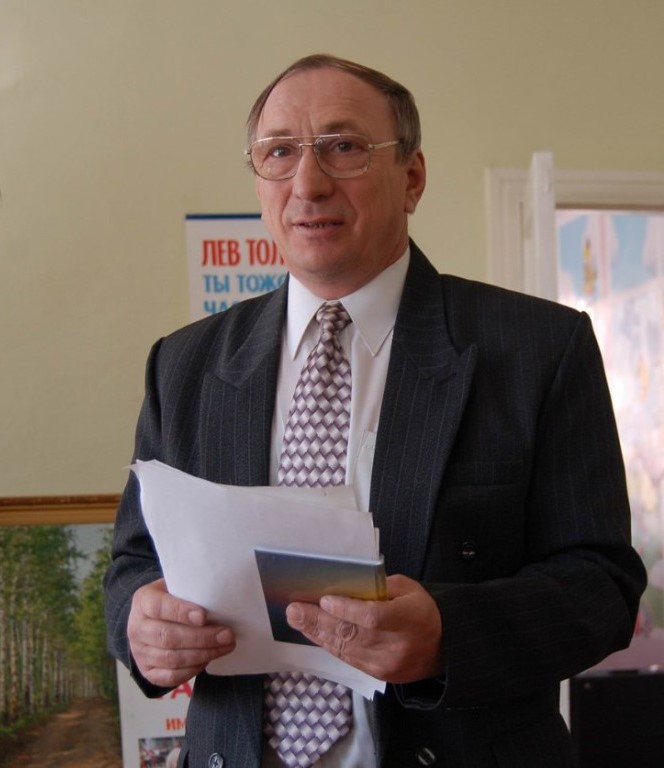 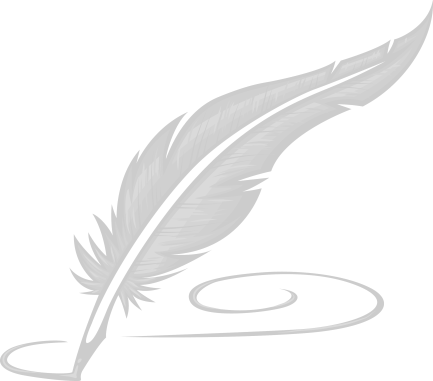 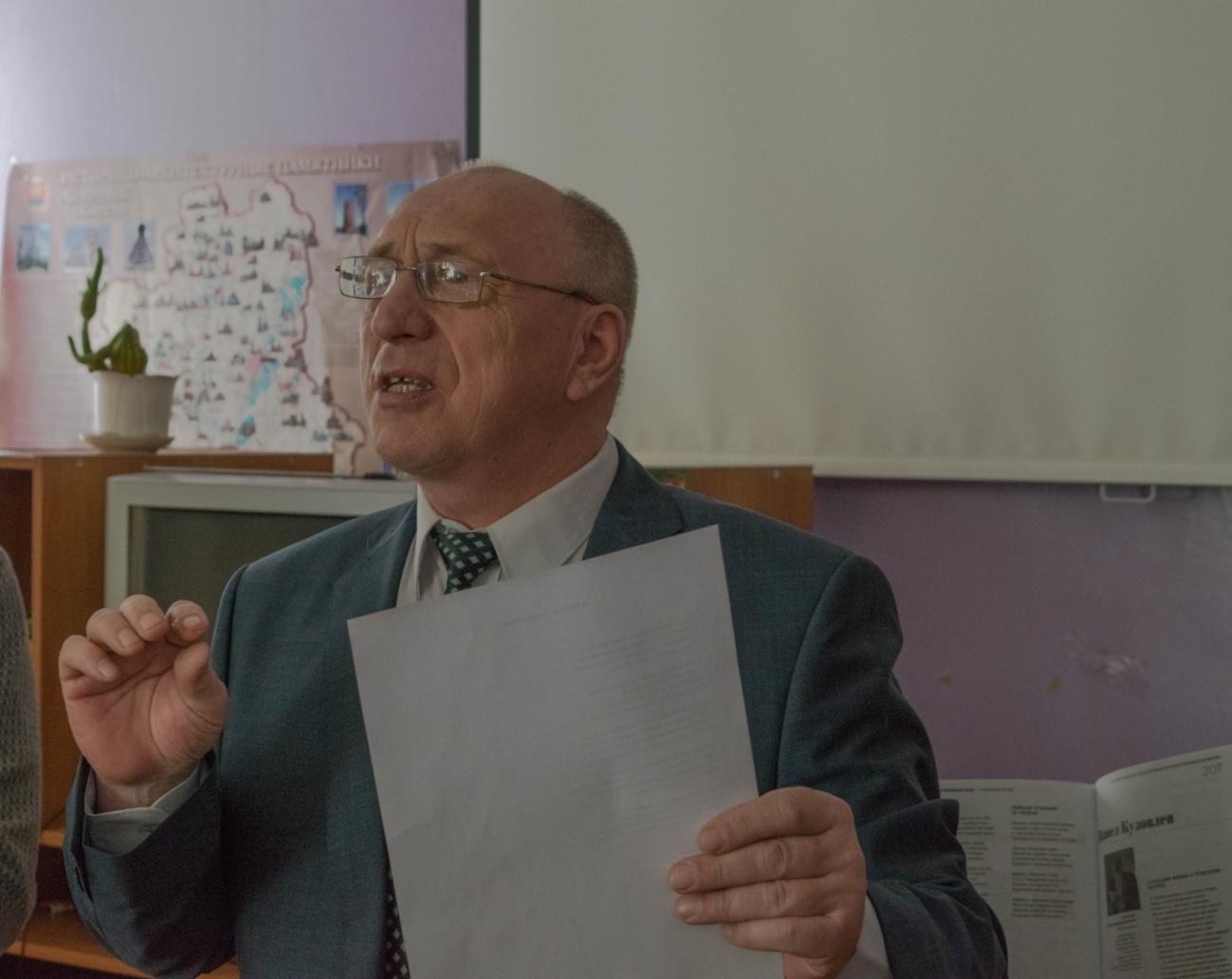 Павел Владимирович родился в 1952 году в селе Кузовлево Лев Толстовского  района Липецкой области.
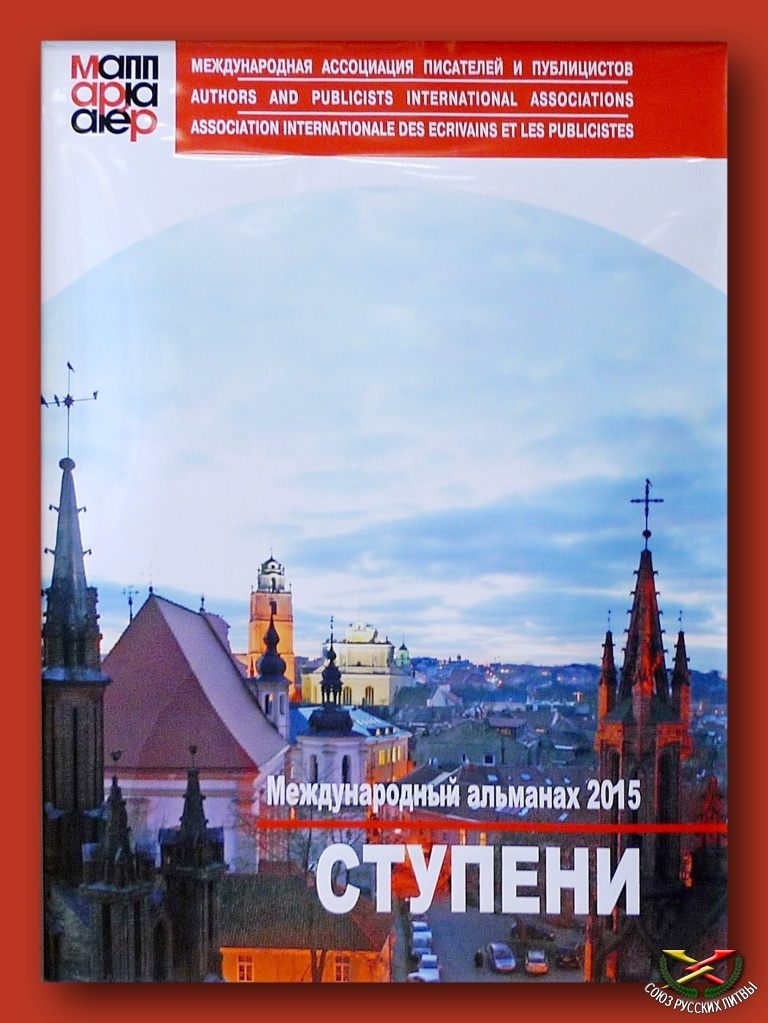 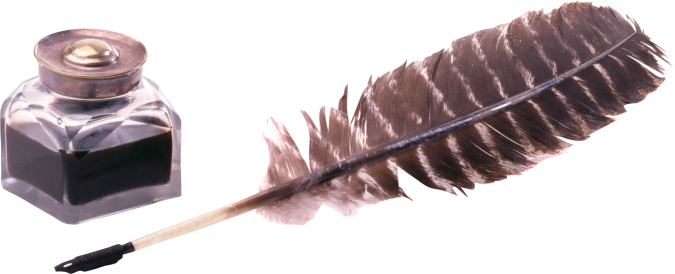 Ежегодный  международный
 альманах «Ступени»
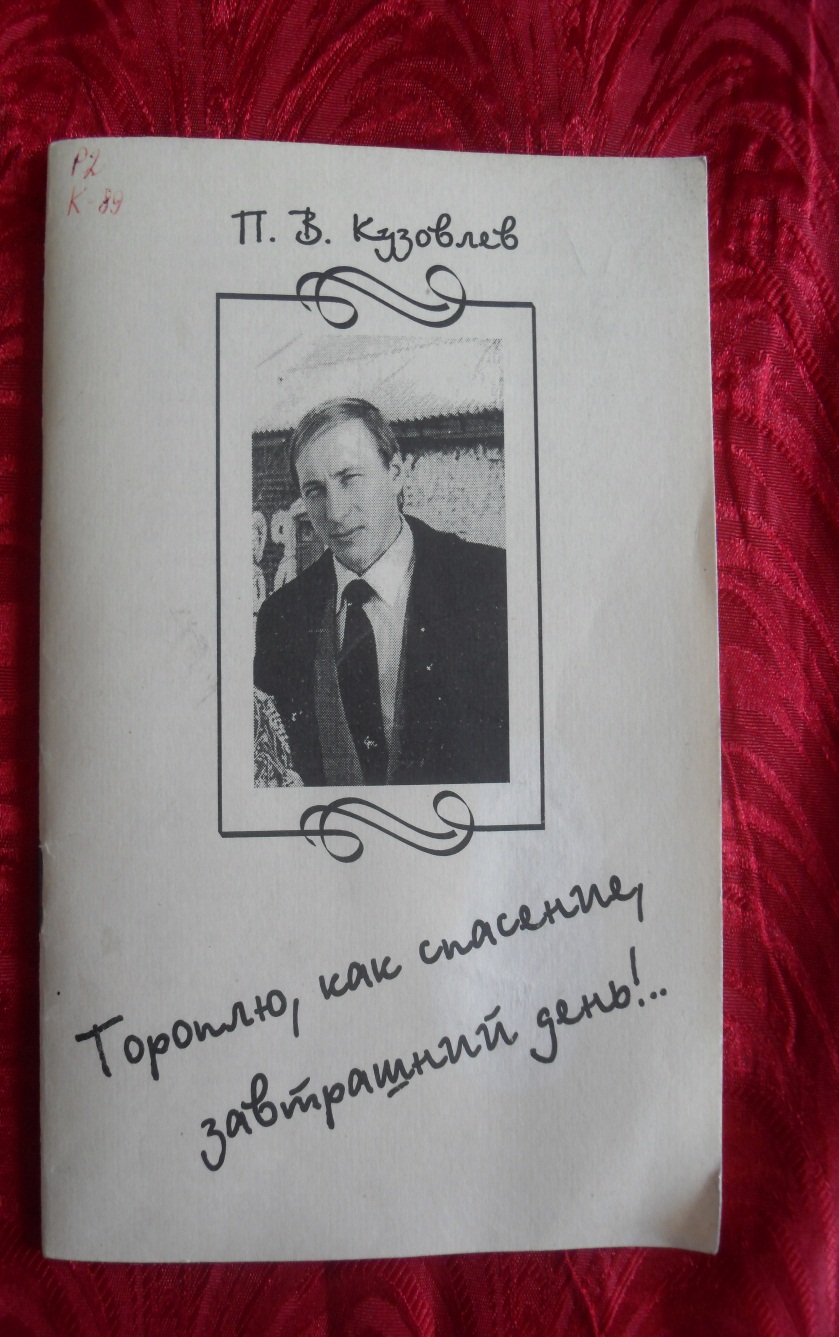 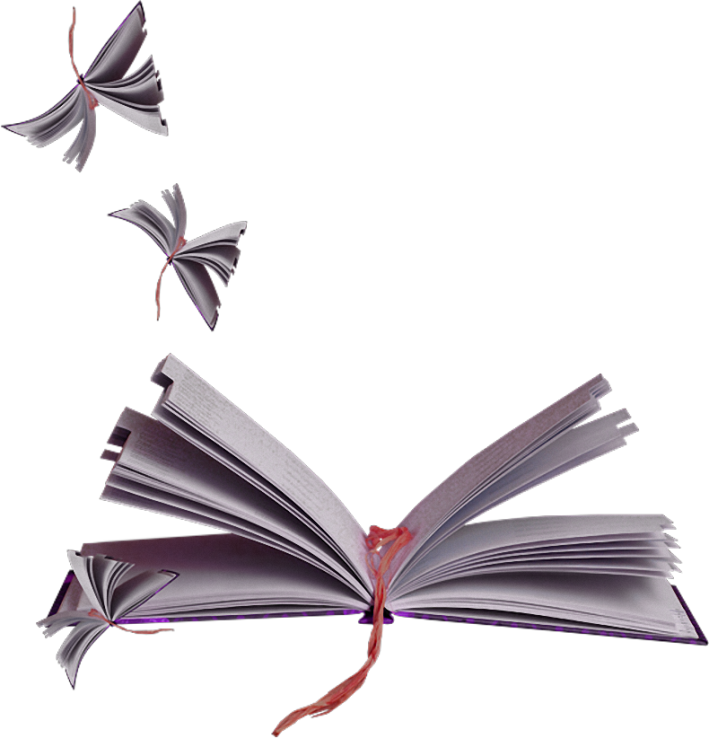 В 1999 году вышла первая книга стихов под названием «Тороплю, как спасение, завтрашний день»
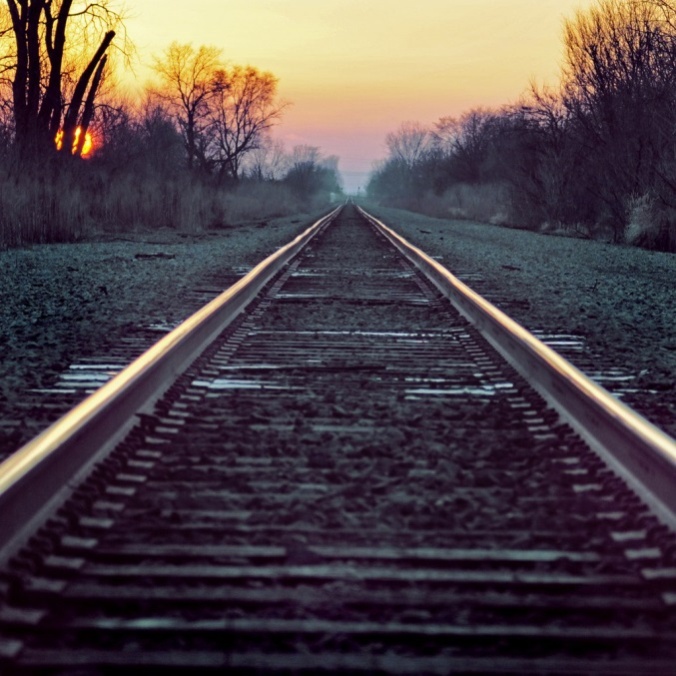 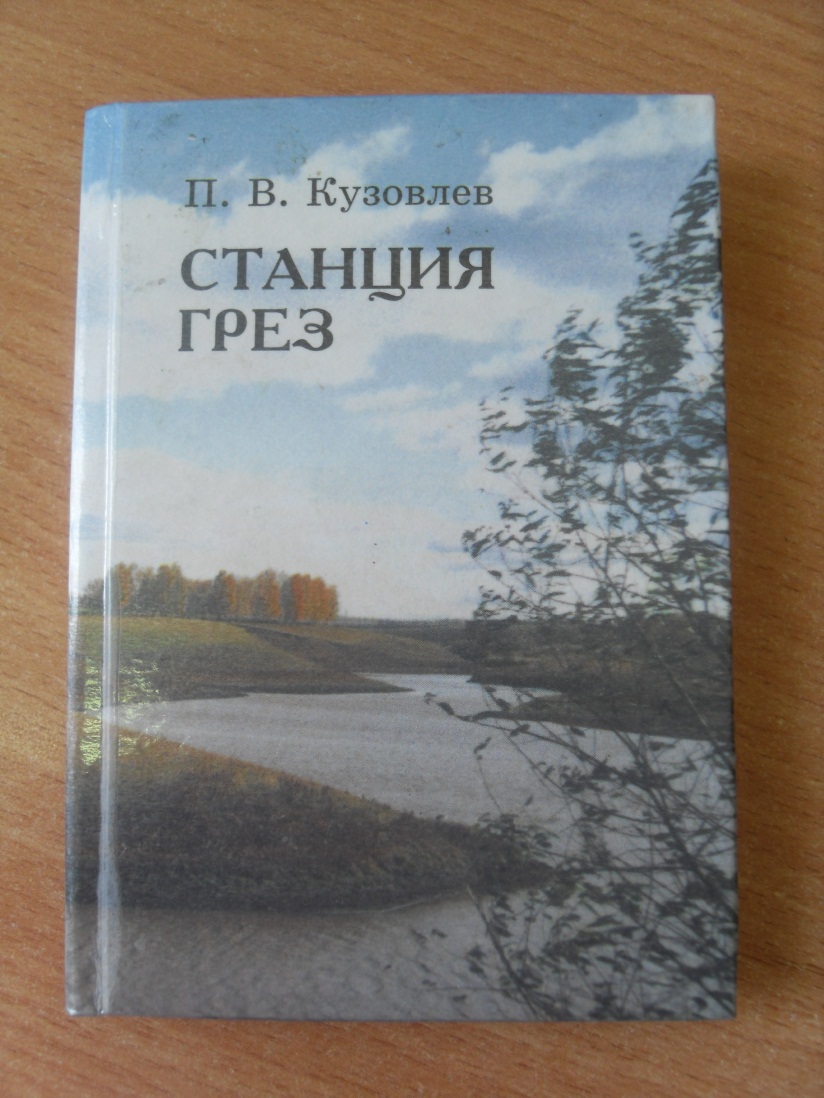 Я опять уезжаю, суетится вокзал…
Я спешу. Поезд скоро отправится,
Только к станции Счастье я уже опоздал,
А к Надежде билеты кончаются! ...
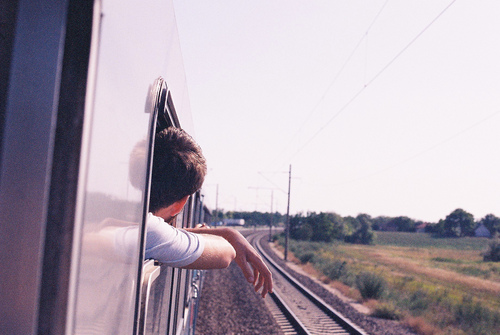 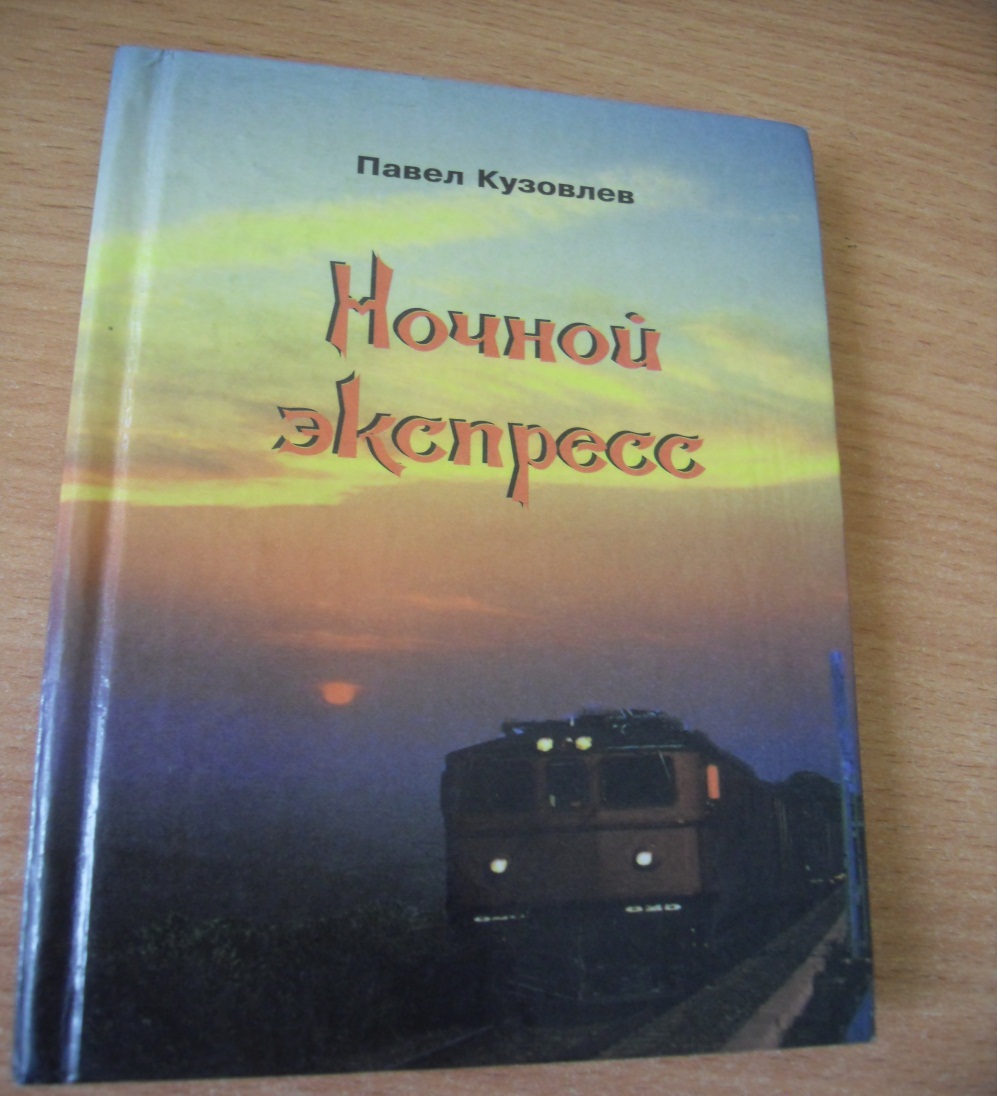 Стук колёс, летят вагоны.
Снова я в пути.
И меня не будет долго.
Ты меня прости! …
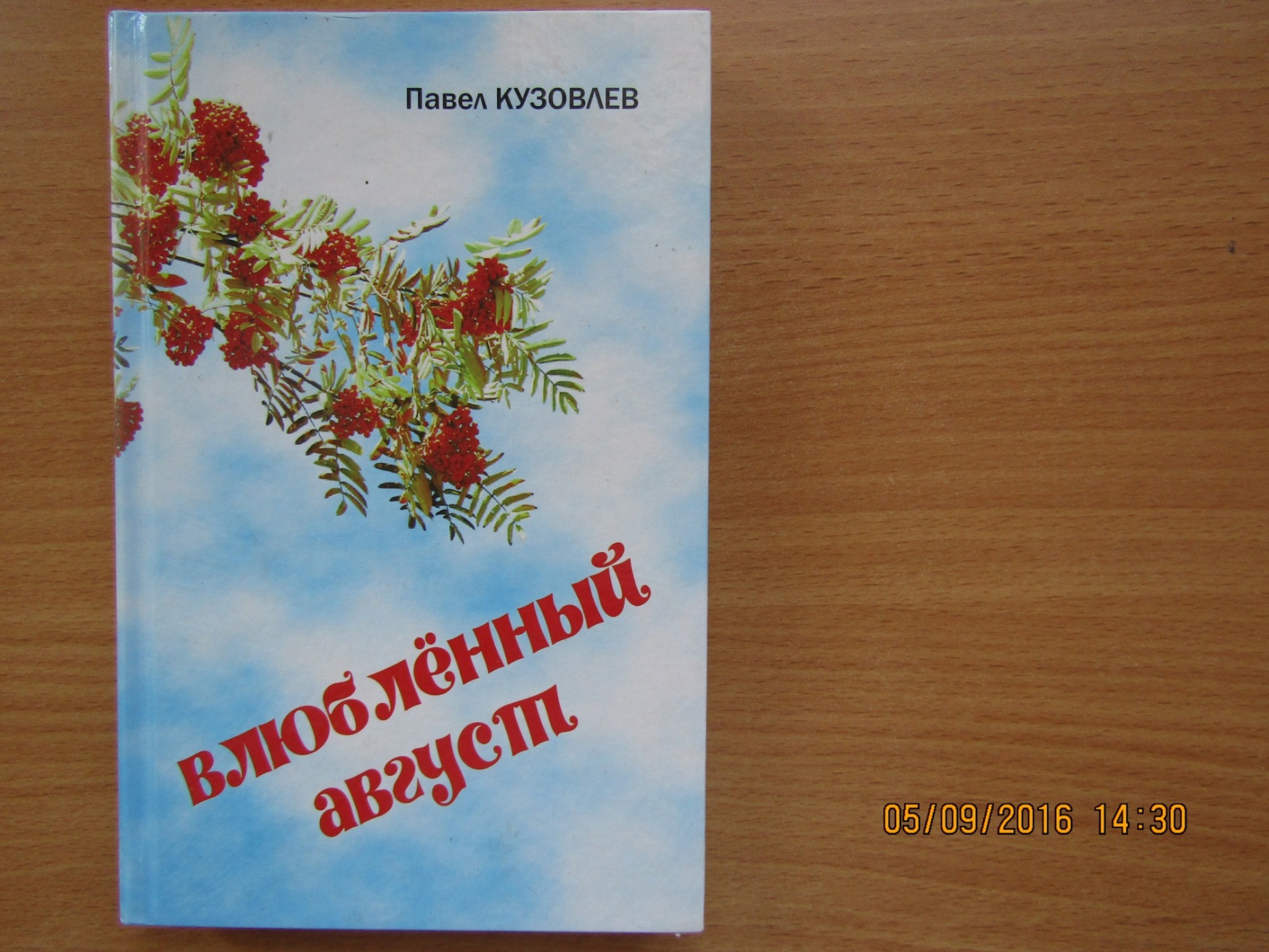 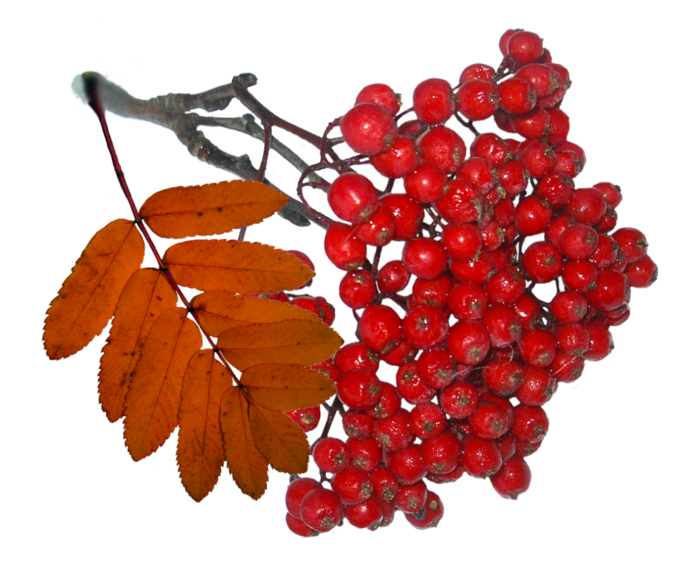 Весь в огнях рябины красной
Сквозь туман и неба синь
Шёл влюблённый в осень август…
Горько плакала полынь...
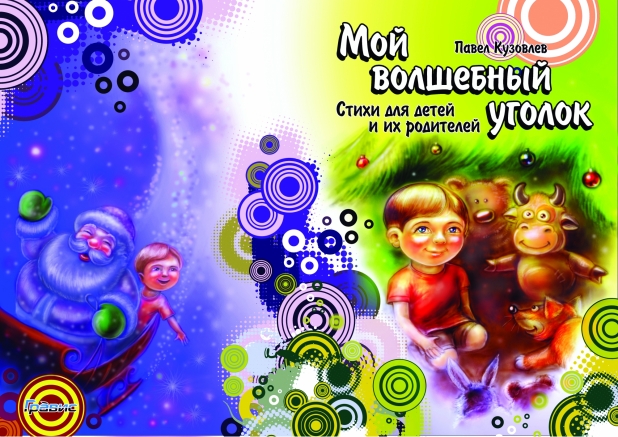 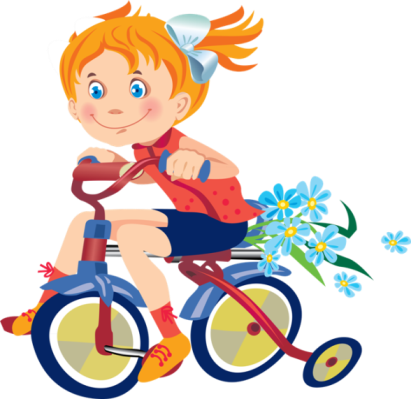 …Мой малыш, улыбайся и смейся
Ранним утром и солнечным днём!
Больше будет улыбок на свете,
Меньше слёз будет в мире твоём!
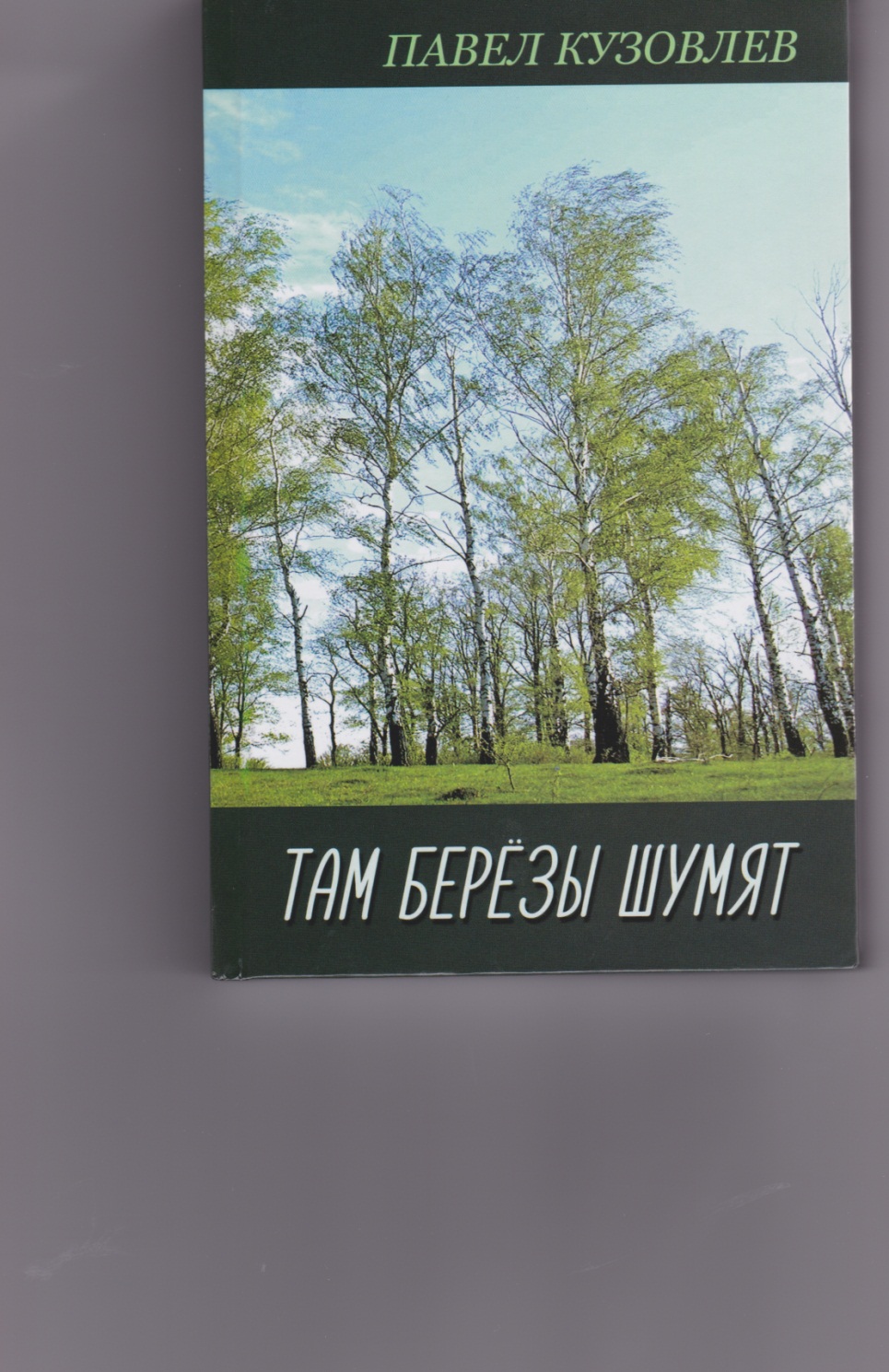 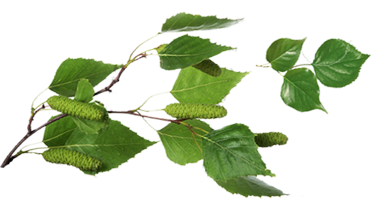 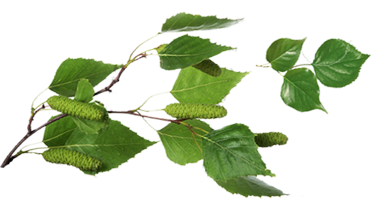 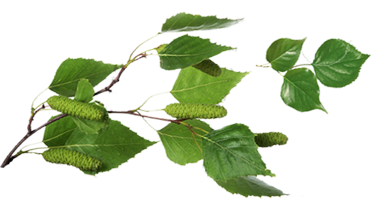 …Там берёзы шумят и шумят на ветру.
А над светлой водой плачут ивы седые!
Я вернусь в те края на заре поутру. 
Мне простят мои слёзы просторы родные!
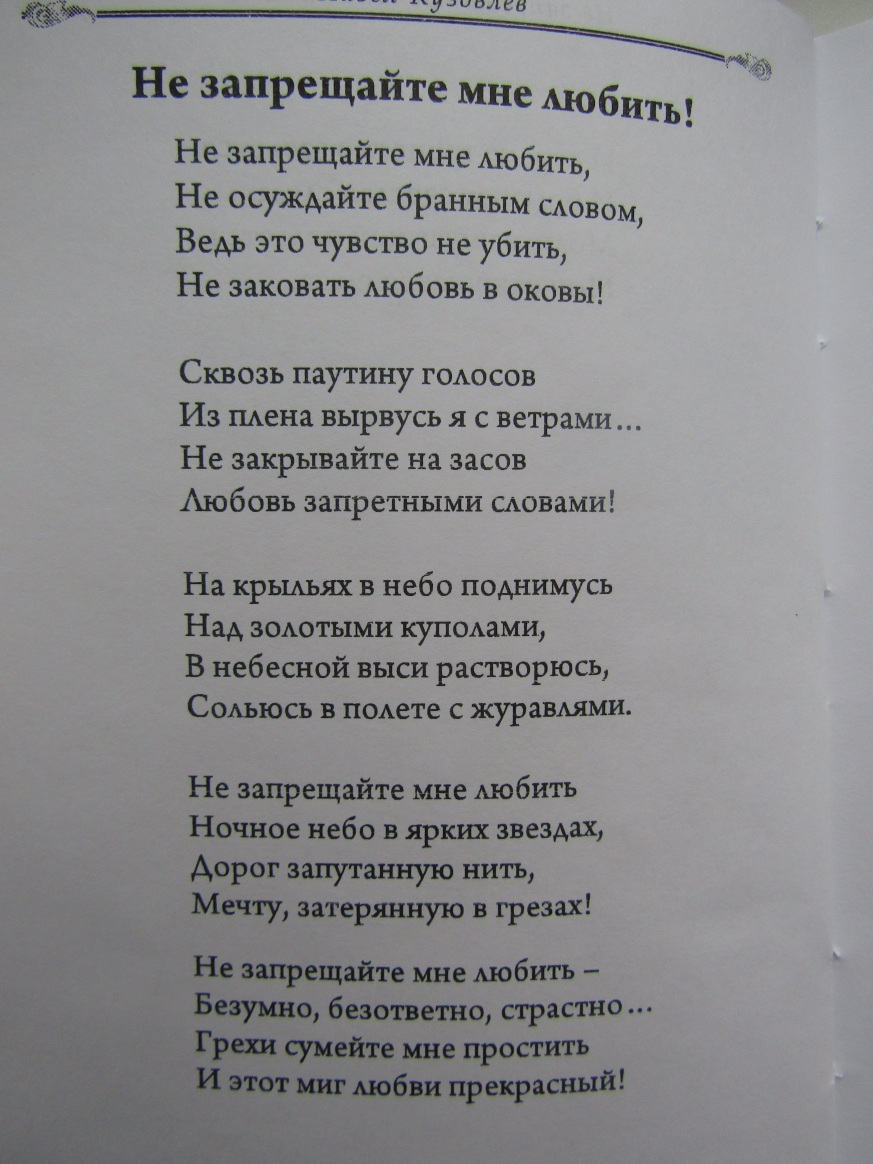 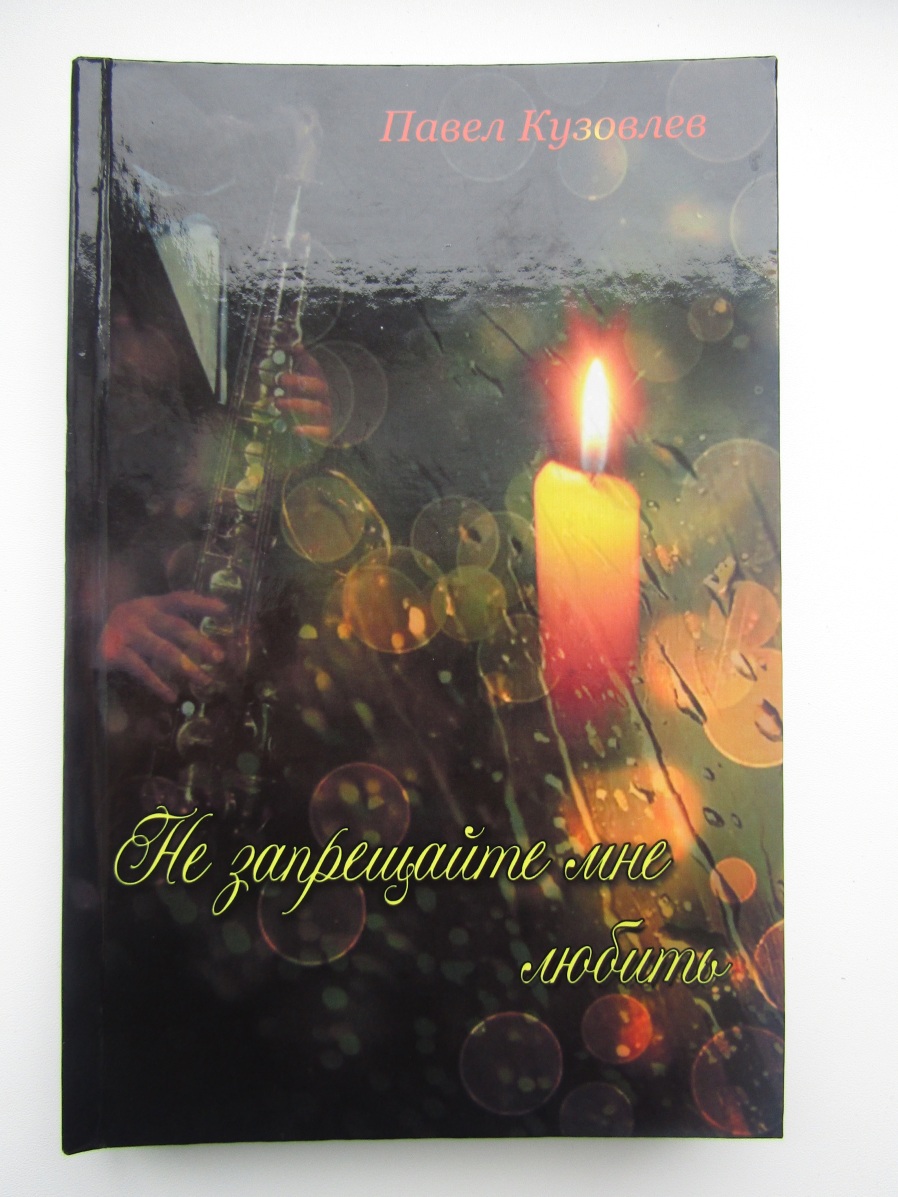 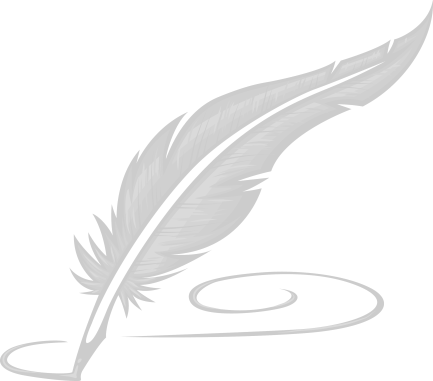 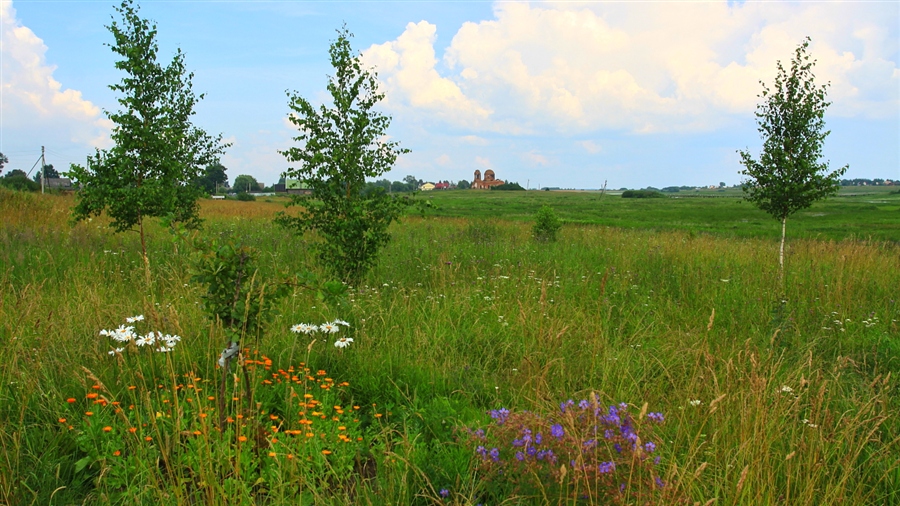 «Край  ты мой любимый, край мой Лев – Толстовский
Нет тебя на свете ближе и родней!
Шелестят листвою белые берёзки	
Ты в душе  и в сердце и в судьбе моей!»
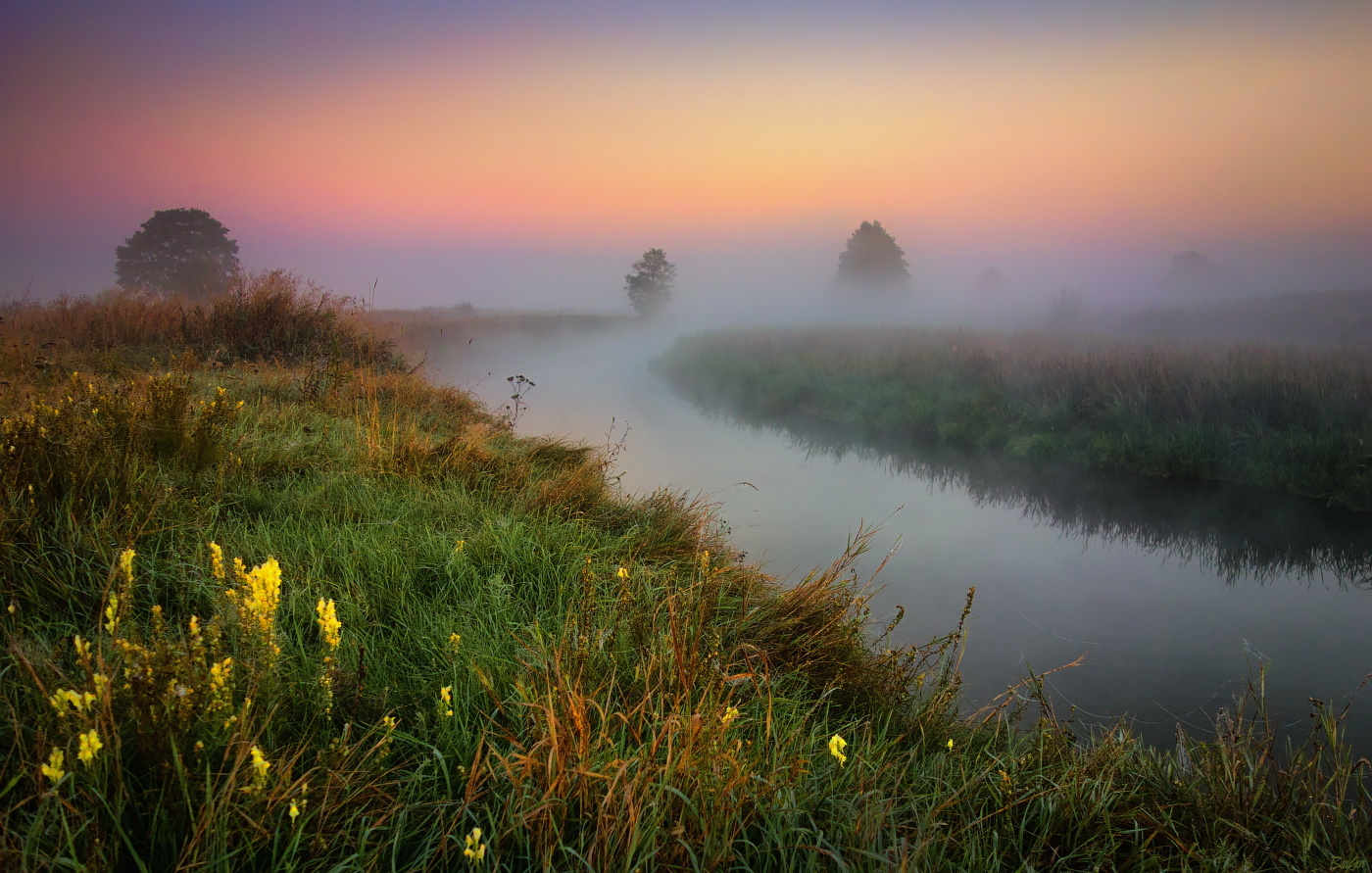 Туманы плывут над водою,
Искрится, как жемчуг роса...
Поёт и ликует со мною, 
Звенящего лета краса.
 
...Поют стоголосо и звонко
Все птицы на этой земле!
Ну, здравствуй, родная сторонка,
Я кланяюсь низко тебе.
Ночное небо. Звёзды. Тишина...
А Млечный путь так ясен и так светел!
В морозной дымке прячется луна,
Спят до весны под белым снегом степи.
 
А в Храмах – свечи! В троеперстье длань!
Вода в хрустальных льётся перезвонах
Ждёт православных в полночь Иордань.
Волшебный миг Крещения Господня!
 
Как слёзы счастья – капельки воды!
В душе вселенский трепет и волненье,
Спаси нас, Господи, и сохрани
В минуту светлую богоявления!
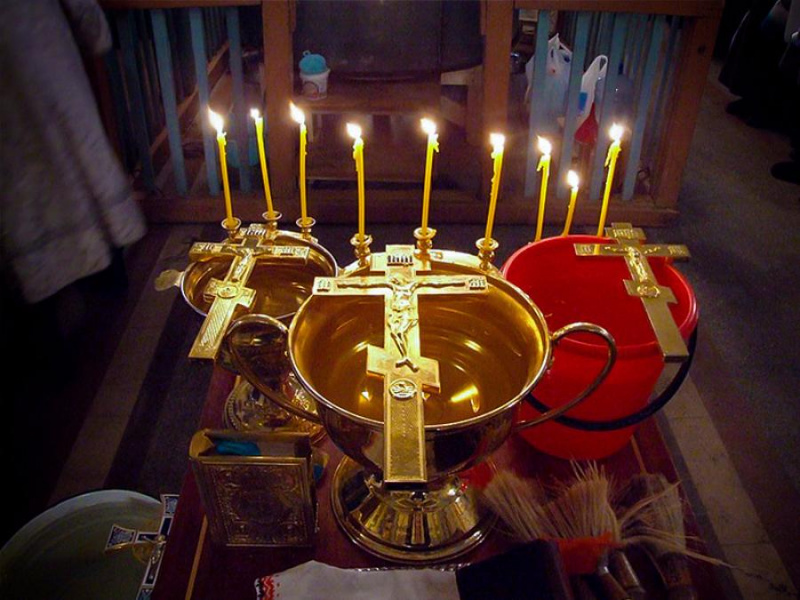 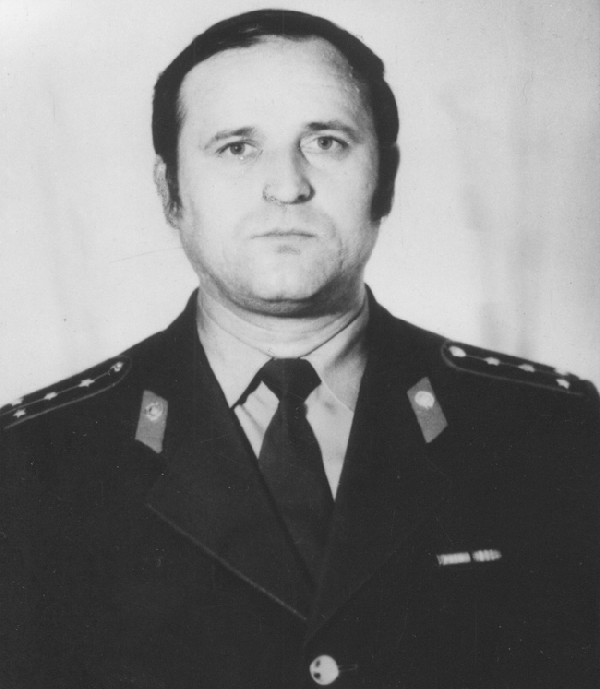 Дата рождения: 01.01.1956Дата смерти: 28.11.1996Звание: капитанМесто службы: сотрудник отдельного батальона УГАИ
Обстоятельства гибели: Расстрелян в упор.
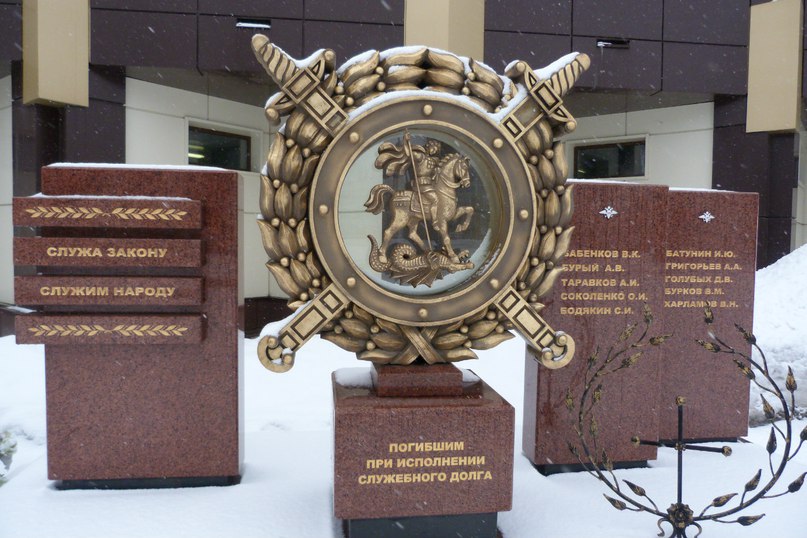 Памятник погибшим при исполнении служебных обязанностей сотрудникам ГИБДД в Липецке
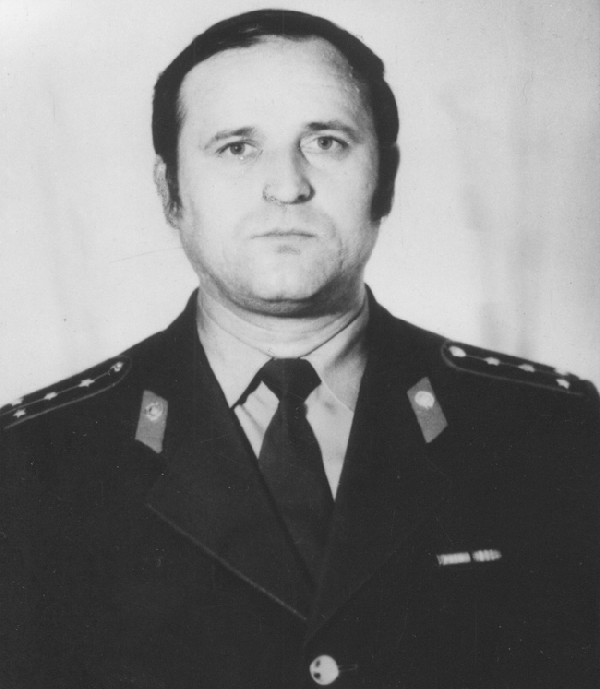 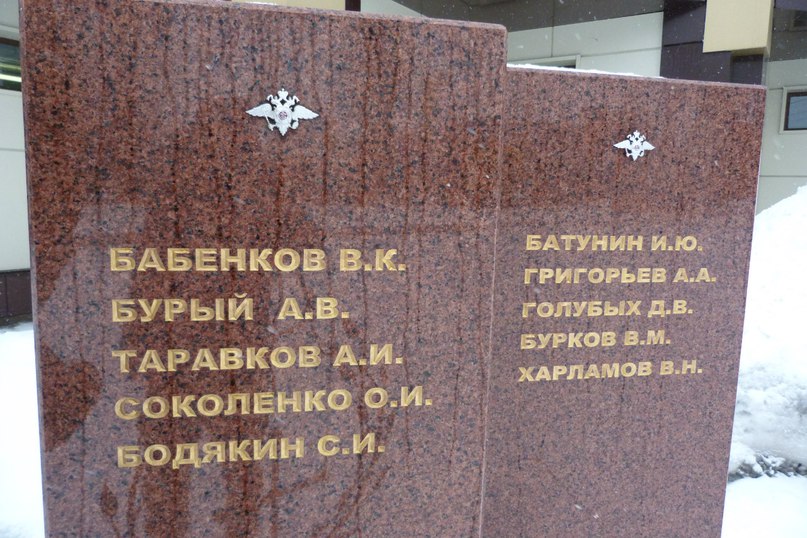 Ты погиб как воин, как герой,
Город защищая от бандитов.
Рост высокий, парень боевой.
Да светится в детях твоё имя!
Ты для всех служения пример.
Символ чести, стойкости и воли.
Настоящий русский офицер
Вечной славы на века достоин!
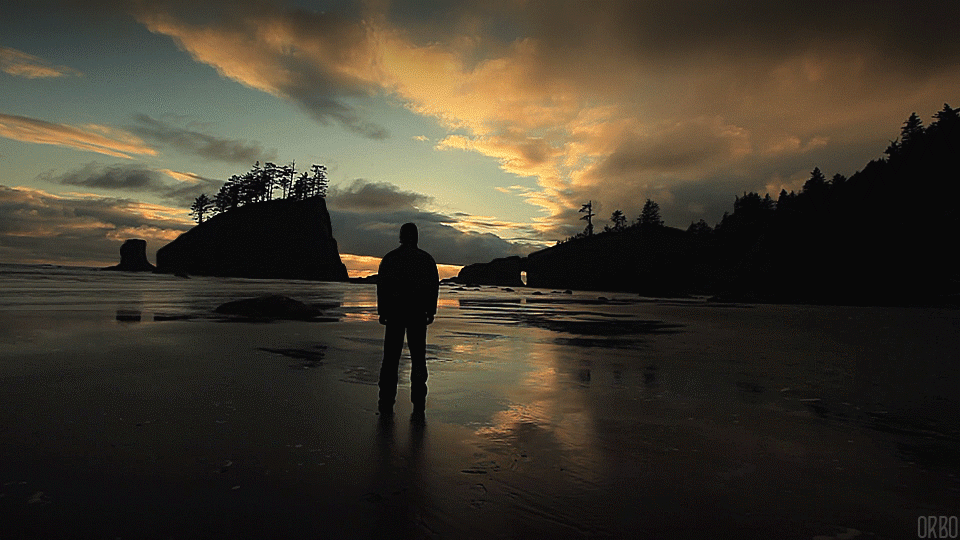 А мне, хотя б  на миг остановиться,
Увидеть то, что скрыто набегу.
А, может, жизнь мне просто снится,
И ждёт меня на вечном берегу?
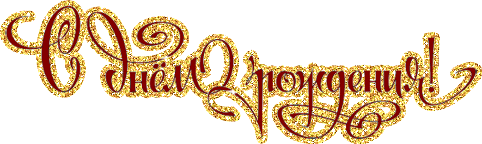 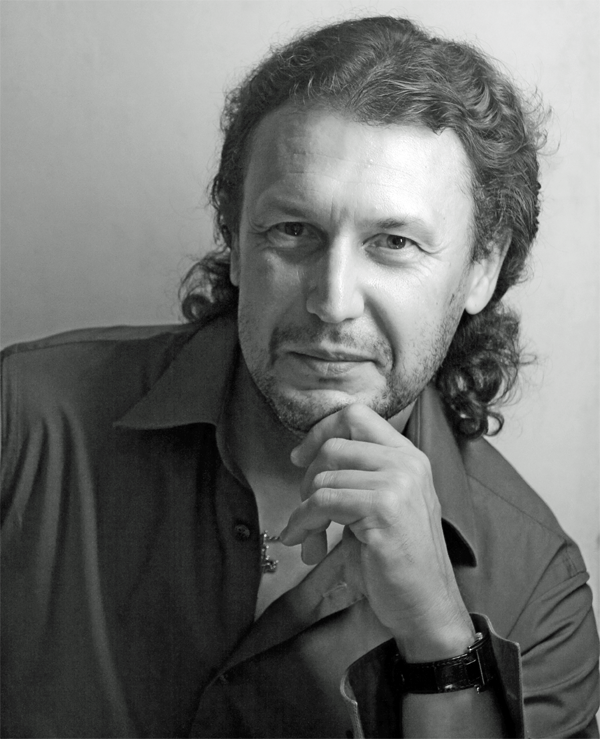 Прекрасная дата из цифр 5 и 5.Что можно мужчине в расцвете желать?Здоровья, энергии, сил, долголетия,Всех благ и возможностей, разных соцветие.Карьерного роста — ведь опыта много,Проторена в жизни успеха дорога.Желаем Вам счастья, добра, оптимизма,Уверенным быть, не терять магнетизма.
Пусть сбудутся все Ваши планы, желания,В семье вечно будет тепло, понимание.Гармонии Вам и на сердце покоя.Везде и всегда оставайтесь собою.
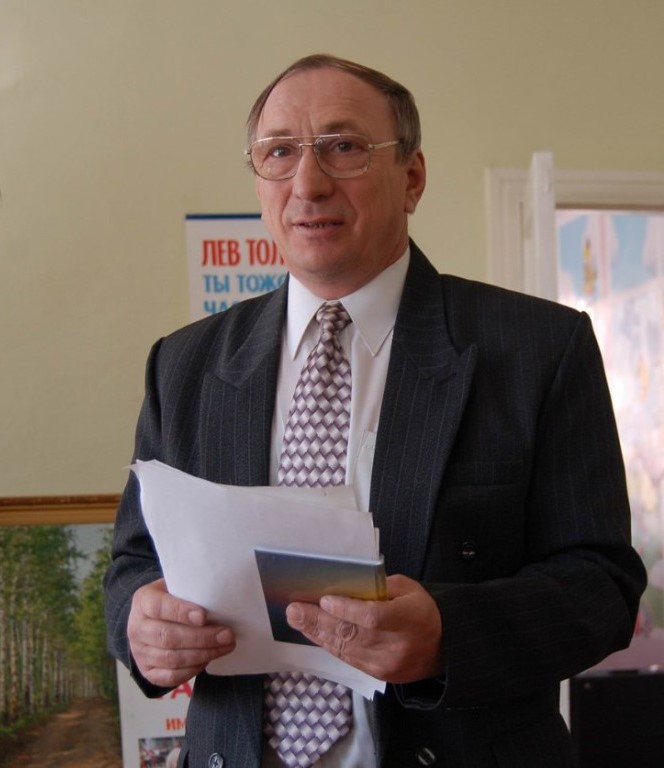 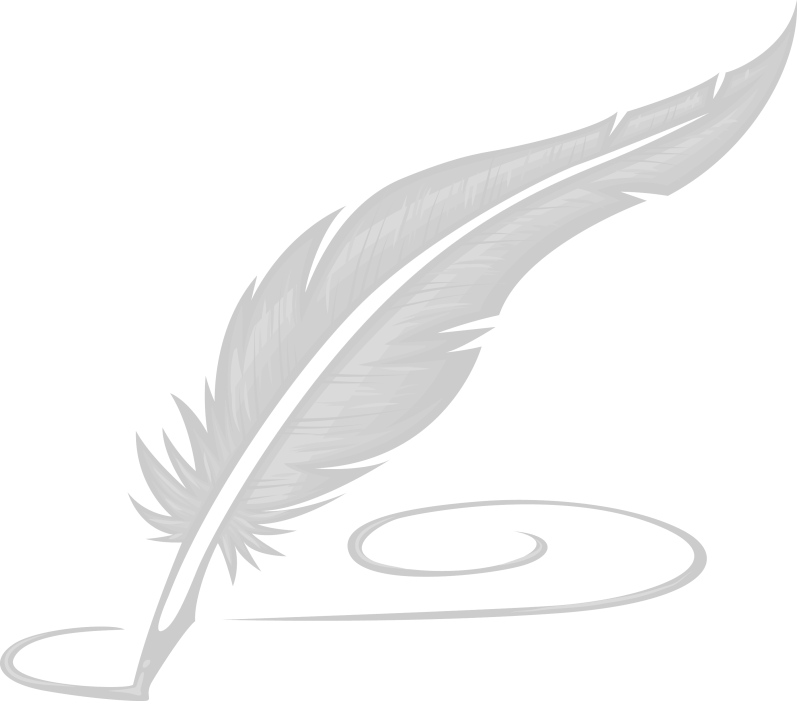 Я пером едва коснулся –
Он уже как будто ждал меня.
Ожил лист. Тихонько встрепенулся.
Превращая образы в слова!
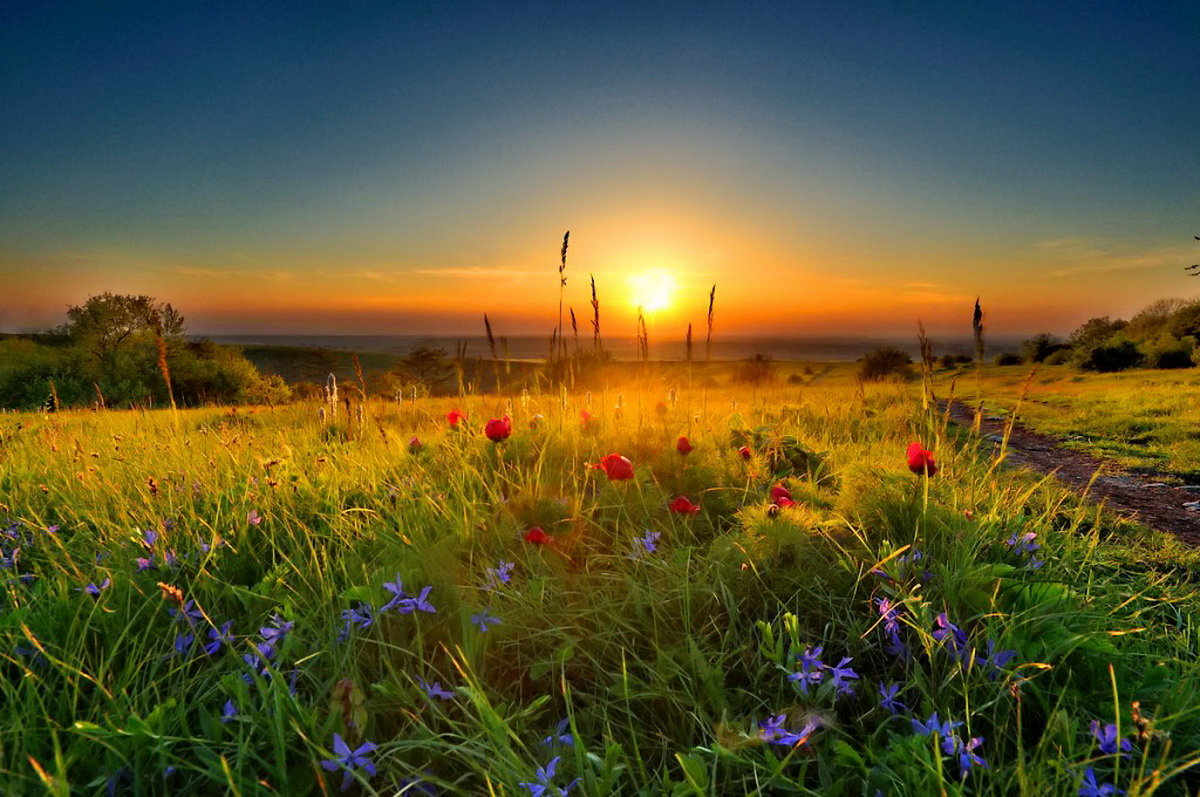 И все мы превратимся в прах,
Ничто над временем не властно.
А жизнь есть миг. Пусть это так.
Но этот миг такой прекрасный!
Автор презентации 
Галина Горюнова